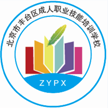 北京市丰台区成人职业技能培训学校
中级经济师
经济基础知识
求实创新  自强不息
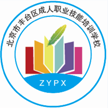 北京市丰台区成人职业技能培训学校
第一部分  经济学基础复习
第三章  生产和成本理论
  一、单选题
1.生产就是将投入转变成产出的过程，下列属于企业“投入”的是(　)。
A、信息服务
B、金融服务
C、企业制造品
D、企业家才能
2.分析企业短期行为过程中，当企业的劳动投入增加到一定程度后，边际产量达到最大值，之后继续增加劳动投入就会出现劳动相对过剩，而资本不足的情况，此时边际产量是(　)。
A、递减的           B、递增的
C、先增后减的   D、先减后增的
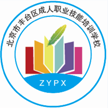 北京市丰台区成人职业技能培训学校
3.在其他投入保持不变的条件下，由于新增一单位的投入而多生产出来的产量或产出称为(　)。
A、总产量
B、平均产量
C、边际产量
D、最大产量
4.在其他条件不变的情况下，如果连续增加劳动的投入，在总产量达到最大值时，劳动的边际产量(　)。
A、等于零
B、小于零
C、大于零
D、等于平均产量
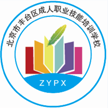 北京市丰台区成人职业技能培训学校
5.关于成本的含义，下列说法错误的是(　)。
A、经济利润是生产成本的一部分
B、隐成本实际上是一种机会成本
C、经济利润是企业总收益和总成本的差额
D、成本是企业在生产经营过程中所支付的物质费用和人工费用
6.当某企业的产量为4个单位时，其总固定成本、总可变成本分别是1400元和800元，则该企业的平均总成本是(　)元。
A、150
B、200
C、350
D、550
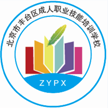 北京市丰台区成人职业技能培训学校
7.短期成本曲线中平行于横轴的一条直线是(　)。
A、总可变成本曲线
B、平均可变成本曲线
C、总成本曲线
D、总固定成本曲线
8.总可变成本曲线是(　)。
A、先下降后上升的曲线
B、从原点开始，随产量的增加而逐步上升的
C、与横轴平行的一条直线
D、从纵轴一个截点即产量为零时总成本等于固定成本的那个点开始，随产量的增加而逐步上升
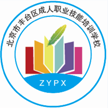 北京市丰台区成人职业技能培训学校
二、多选题
1.根据生产规模和产量的变化比例的比较，可以将规模报酬分为(　)。
A、规模报酬递减
B、规模报酬递增
C、规模报酬不变
D、规模报酬先减后增
E、规模报酬先增后减
2.关于总产量、边际产量、平均产量的说法正确的有(　)。
A、边际产量上升时，总产量增加
B、边际产量下降时，总产量下降
C、边际产量为零时，总产量最大
D、边际产量曲线与平均产量曲线交于平均产量曲线的最高点
E、边际产量曲线与平均产量曲线交于边际产量曲线的最高点
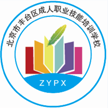 北京市丰台区成人职业技能培训学校
3.关于成本曲线的正确表述有(　)。

A、总固定成本曲线是一条向右下方倾斜的曲线

B、平均可变成本曲线是一条U型曲线

C、平均可变成本曲线是一条向右下方倾斜的曲线

D、平均固定成本曲线是一条随着产量的增加而递减，逐渐向横轴接近的曲线

E、平均总成本曲线是一条向右下方倾斜的曲线
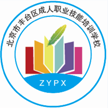 北京市丰台区成人职业技能培训学校
第四章  市场结构理论
  一、单选题
1.一个行业内部买方和卖方的数量及其规模分布、产品差别的程度和新企业进入该行业的难易程度的综合状态称为(　　)。
A.市场结构
B.产业结构
C.垄断结构
D.组合结构
2.垄断竞争市场和完全竞争市场的主要区别是(　　)。
A.企业规模的大小
B.进入障碍的大小
C.本行业内各企业生产的产品的差别程度
D.本行业内部的生产者数目或者企业数目
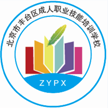 北京市丰台区成人职业技能培训学校
3.自然垄断与(　　)有着密切的关系。
A.国家法令
B.经济规模
C.规模经济
D.产品质量
4.整个行业只有唯一供给者的市场结构是(　　)。
A.完全竞争市场
B.垄断竞争市场
C.寡头垄断市场
D.完全垄断市场
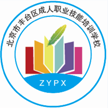 北京市丰台区成人职业技能培训学校
5.由少数几个企业控制一个行业供给的市场结构，属于(　　)市场。
A.完全竞争
B.寡头垄断
C.垄断竞争
D.完全垄断
6.不论在何种市场上，企业实现利润最大化的决策原则都是(　　)。
A.边际收益等于边际成本
B.边际收益大于边际成本
C.价格大于平均成本
D.劳动的边际产量为零
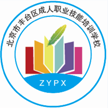 北京市丰台区成人职业技能培训学校
7.在完全竞争市场上，个别企业的需求曲线是(　　)。

A.向右下方倾斜的

B.向右上方倾斜的

C.平行于横轴的

D.平行于纵轴的
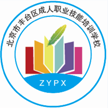 北京市丰台区成人职业技能培训学校
二、多选题
1.下列产品所处的市场属于寡头垄断市场的有(　　)。
A.糖果
B.汽车
C.电力
D.钢铁
E.啤酒
2.垄断竞争市场具有的特征包括(　　)。
A.生产者是完全的价格接受者
B.生产者对价格有一定程度的控制
C.企业进入或退出市场比较容易
D.同行业中只有少数的生产者
E.同行业各个企业生产的产品存在一定差别
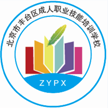 北京市丰台区成人职业技能培训学校
3.关于垄断竞争企业和完全垄断企业需求曲线的
说法正确的有(　　)。

A.垄断竞争企业的需求曲线也是市场需求曲线

B.垄断竞争企业和完全垄断企业面临的需求曲线都有右下方倾斜的形状

C.完全垄断企业的需求曲线也是市场需求曲线

D.垄断竞争企业和完全垄断企业，短期中都遵循利润最大化原则

E.完全垄断企业面临的需求曲线比垄断竞争企业面临的需求曲线具有更大弹性